Student academic & study support (SASS)
The SASS team help you out with academic support including:
FedReady
Mentors
ASK
Study Skills Website
PASS
Studiosity 
Learning Skills Advisors
Student Blog
fedunistudentfutures
federation.edu.au/sass
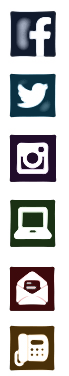 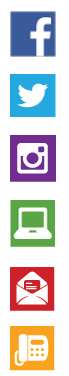